Всероссийский  детский фестивальнародной культуры «Наследники традиций»
.
.
Декоративно-прикладное творчество. Подноминация: «Художественный текстиль». «Широкая масленица» Выполнила ученица 9 Кл., Омутинской специальной школы» филиал МАОУ СОШ№1 Чепля Евгения.
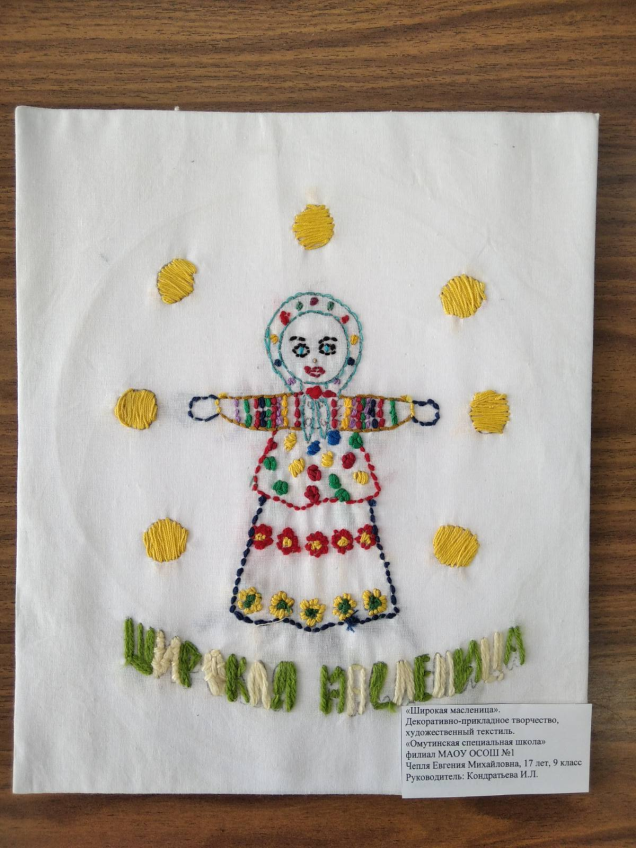 ВЫШИВКА
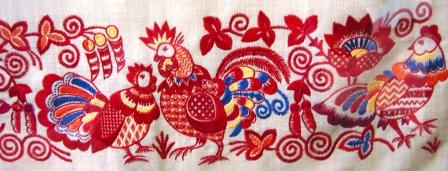 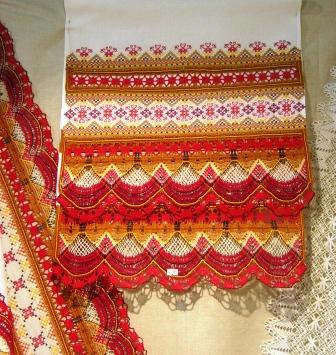 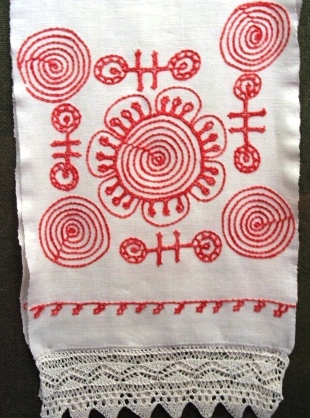 Вышивка – один из древнейших видов рукоделия в России.
Издавна искусные мастерицы украшали одежду и предметы быта удивительными узорами.
Традиции русской вышивки сохраняются до наших дней, а вышитые изделия пользуются популярностью и в нашей стране, и во всем мире.
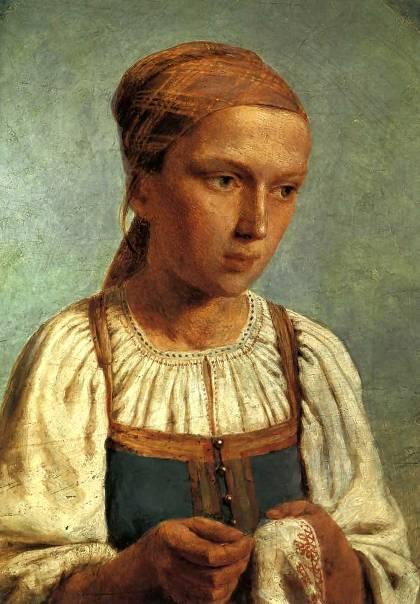 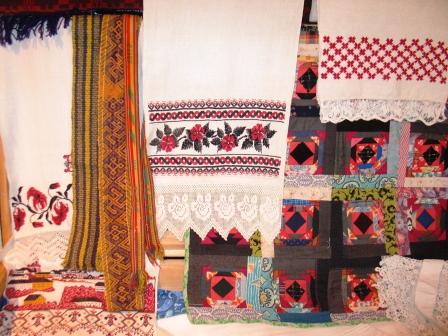 Вышивка – способ украшения одежды и предметов интерьера узорами, выполненными цветными нитками.
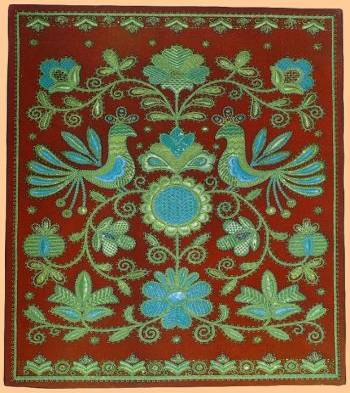 Вышивала мама, вышивала,создавая счастье и уют.Вечерами так она певала,как теперь, пожалуй, не поют.Бегает проворная иголкаи мелькает розовая нить.Вышивала мама долго- долго,в песню душу силилась вложить.
Гладь- это вышивка, при выполнении которой узор (рисунок) заполняется стежками, плотно прилегающими друг к другу. Они образуют гладкую поверхность. Отсюда и название вышивки- гладь.
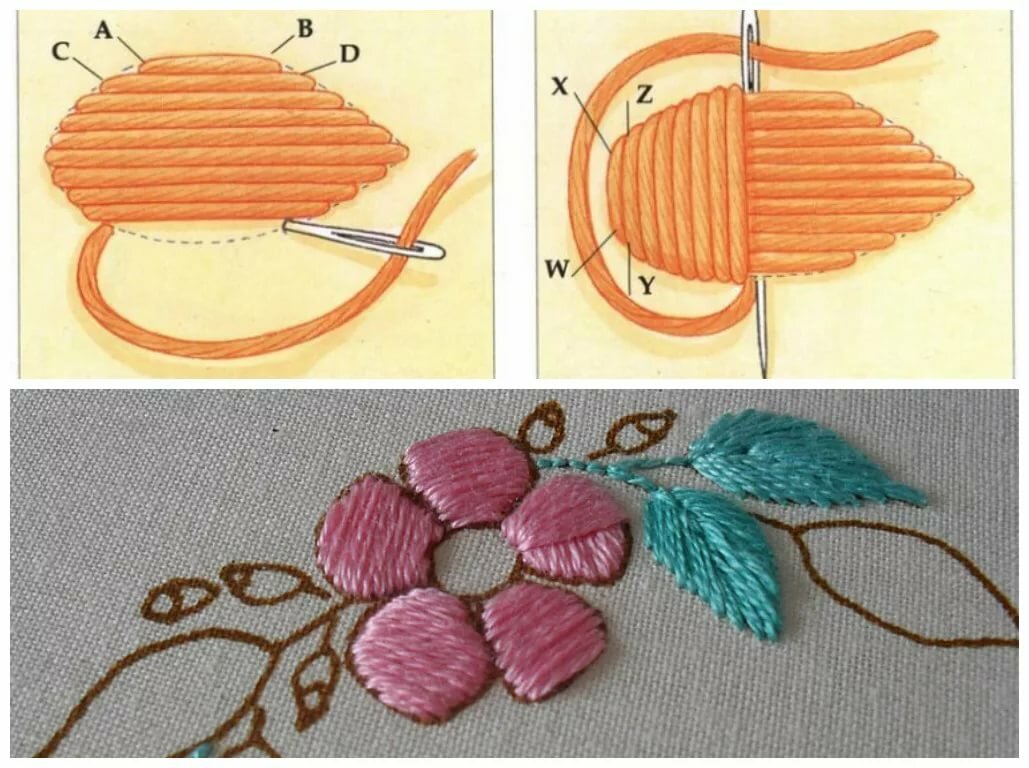 Техника «верхошов»
На лицевой стороне ткани получается основной рисунок, а с изнанки стежки образуют пунктир по контуру узора
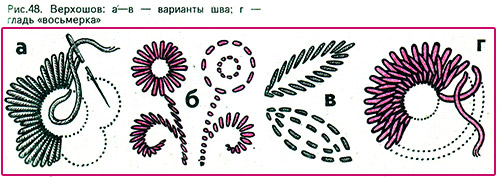 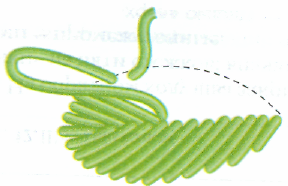 Верхошов выполняют толстыми крупными стежками, которые заполняют узор только на лицевой стороне. На изнаночной стороне по контуру узора образуются небольшие стежки в виде пунктира.
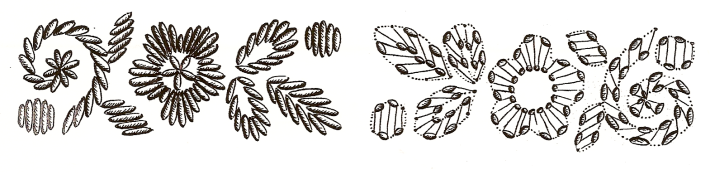 Яркая, нарядная, цветная гладь, где доминирует красный цвет декорирует скатерти, настенные панно, портьеры, покрывала, платья и блузки.
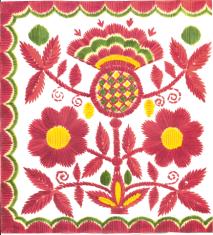 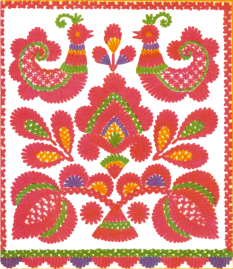 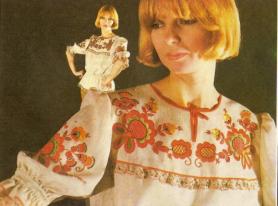 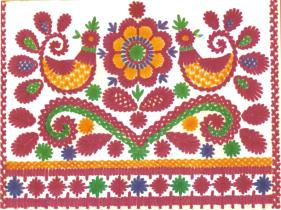 Вышивкой украшают скатерти, салфетки
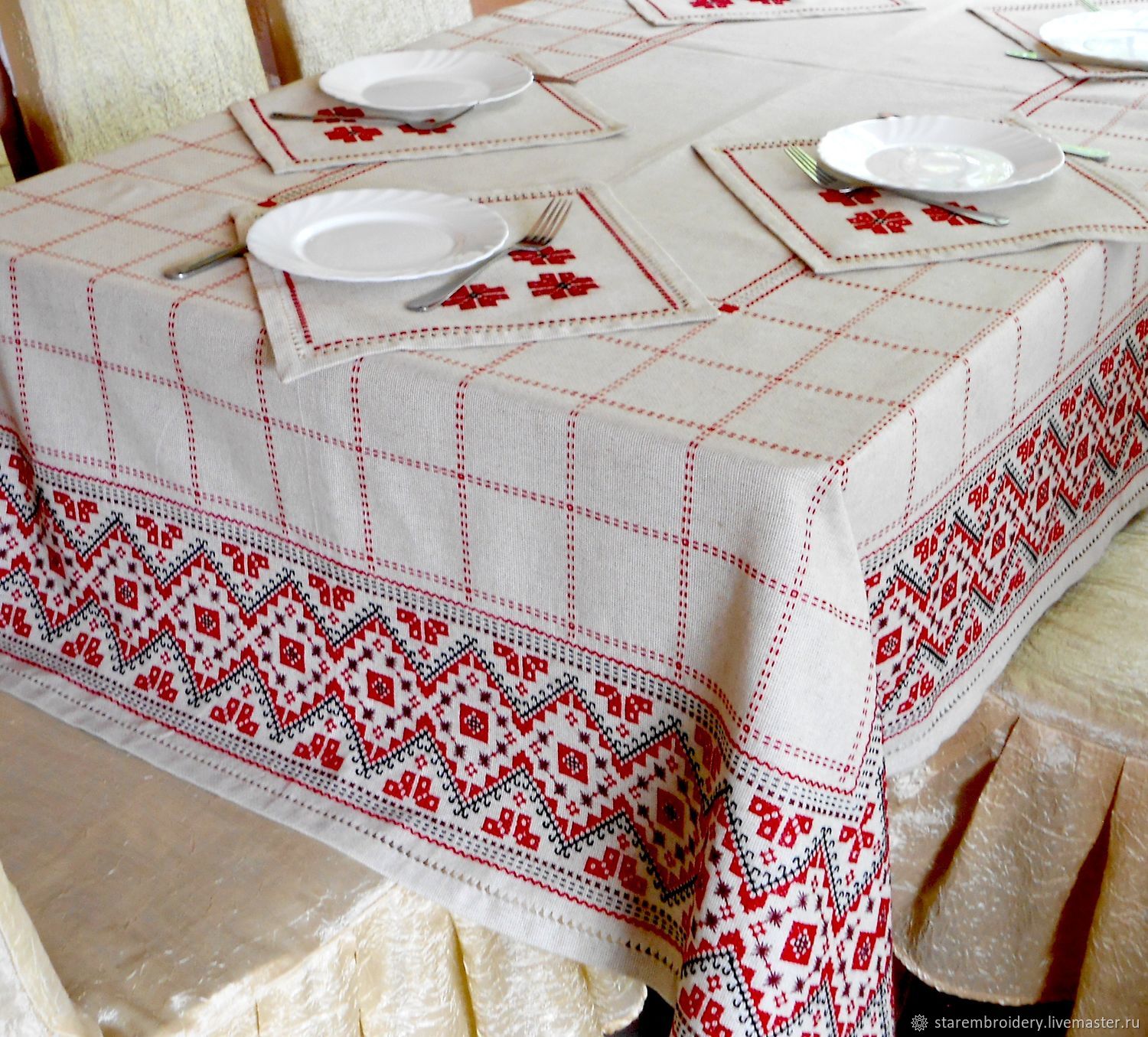 Постельное бельё
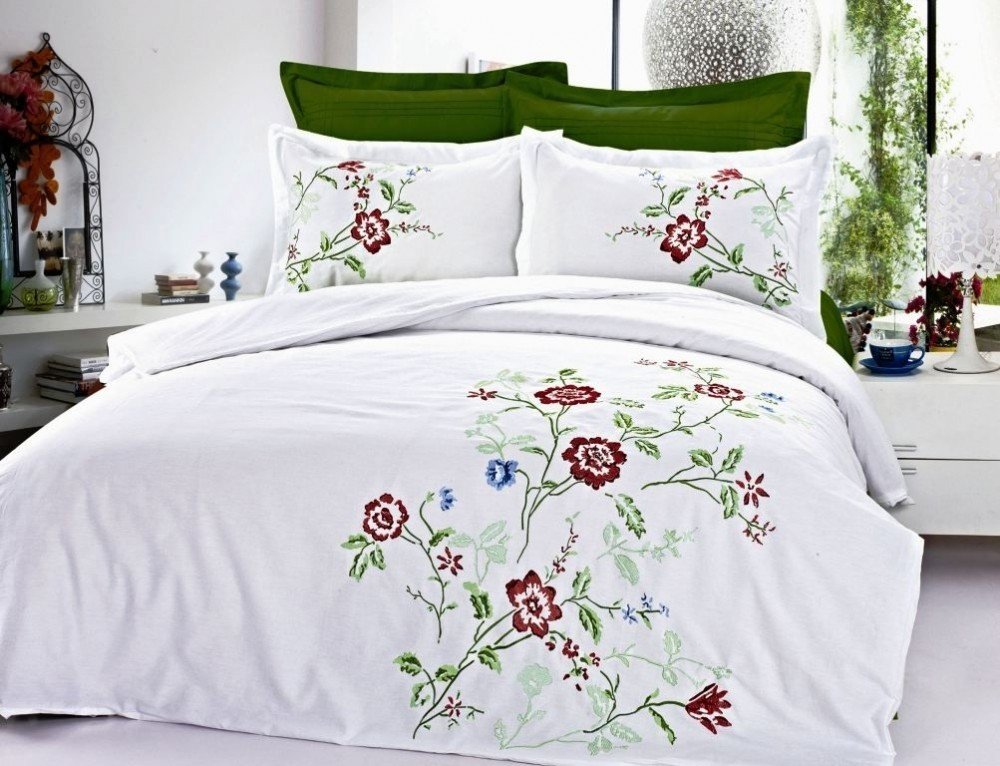 блузки                          платья
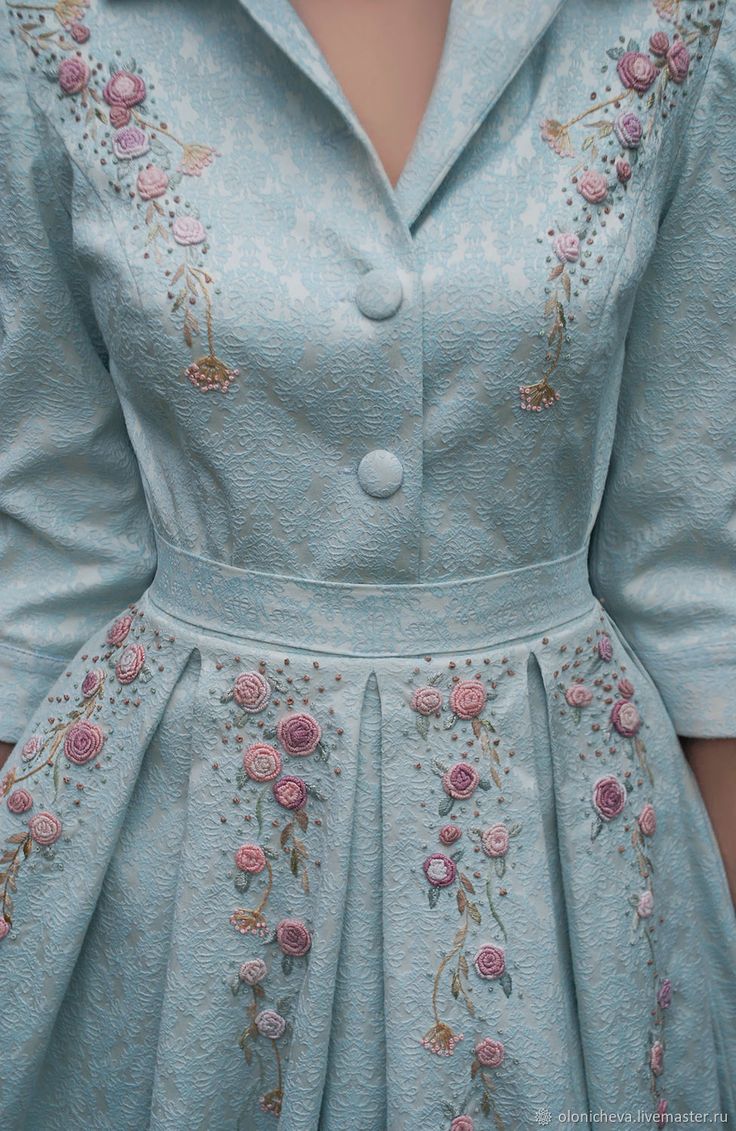 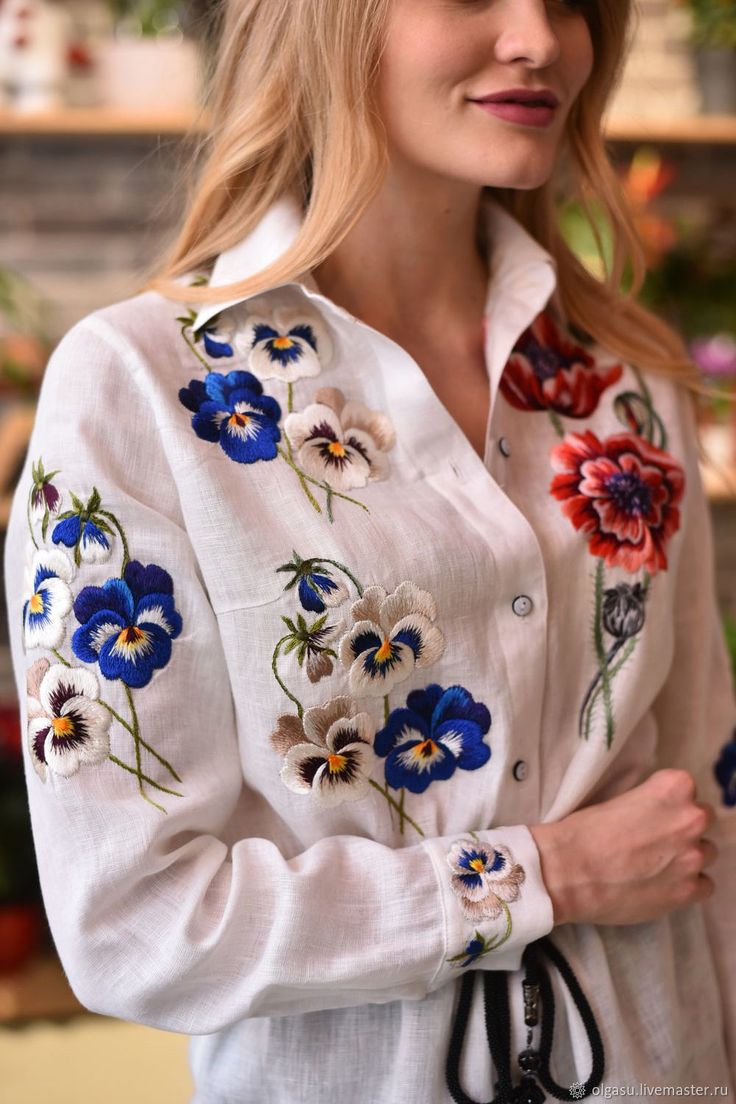 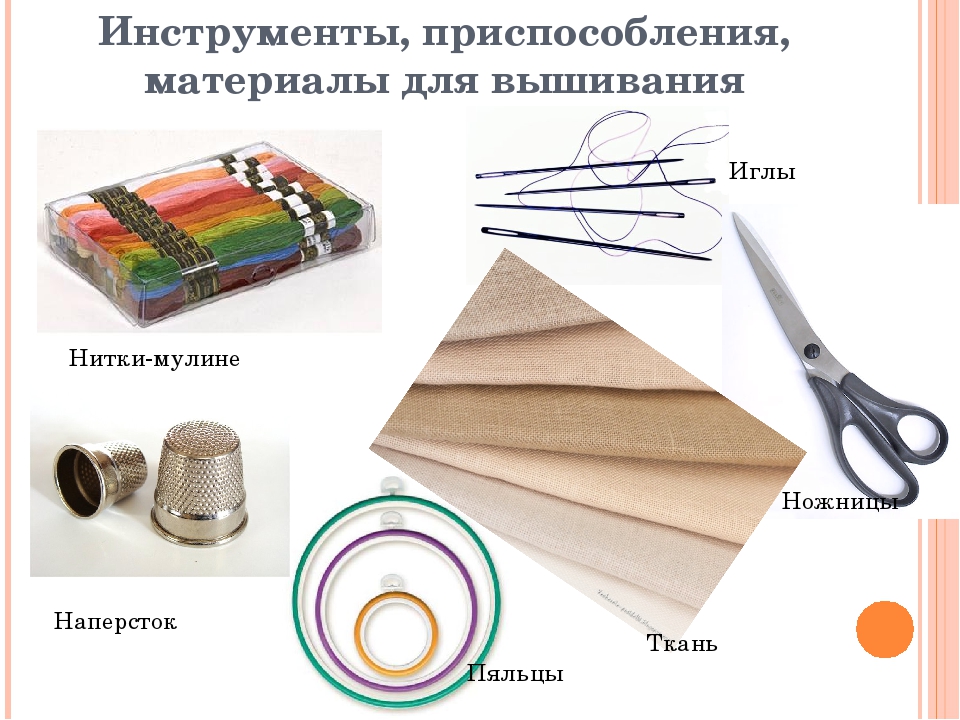 Нитки можно применять различные: мулине, ирис, тонкий шелк, тонкие шерстяные нитки. Подбор их зависит от волокнистого состава ткани, ее толщины и цвета.
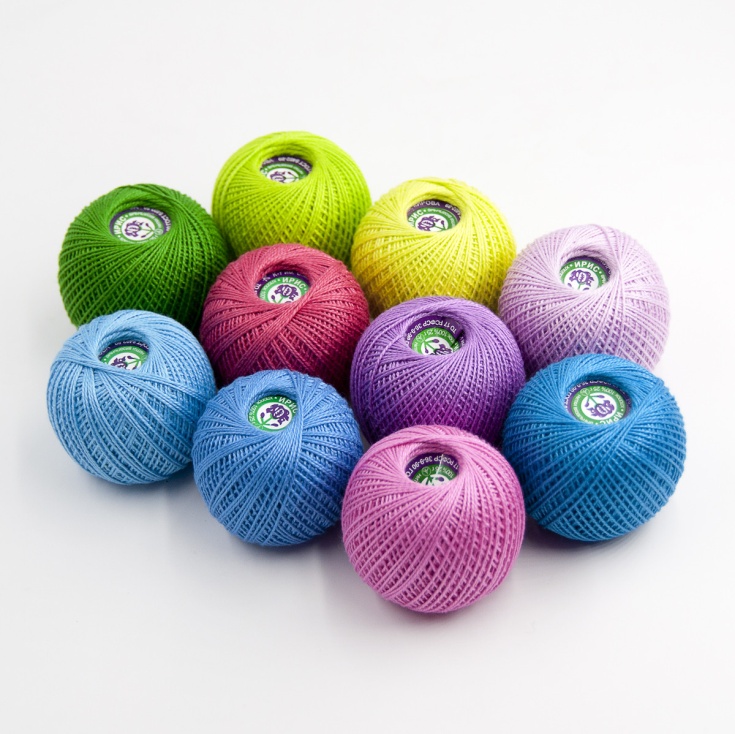 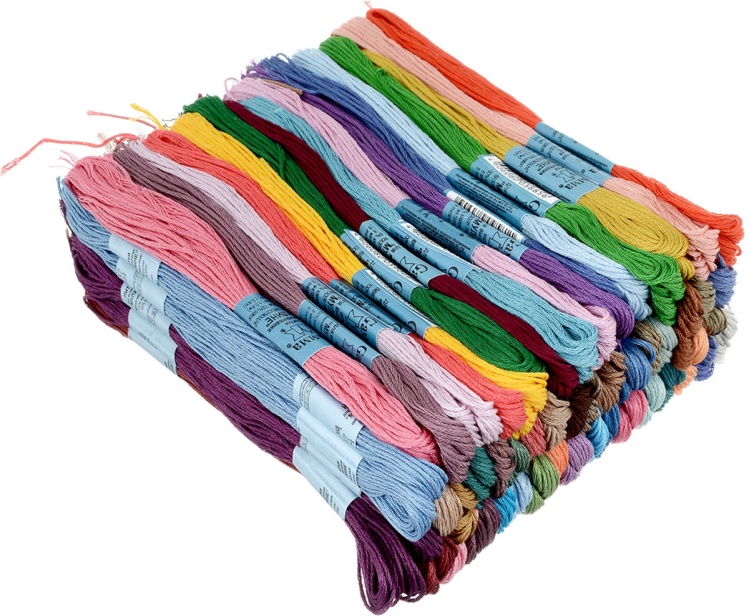 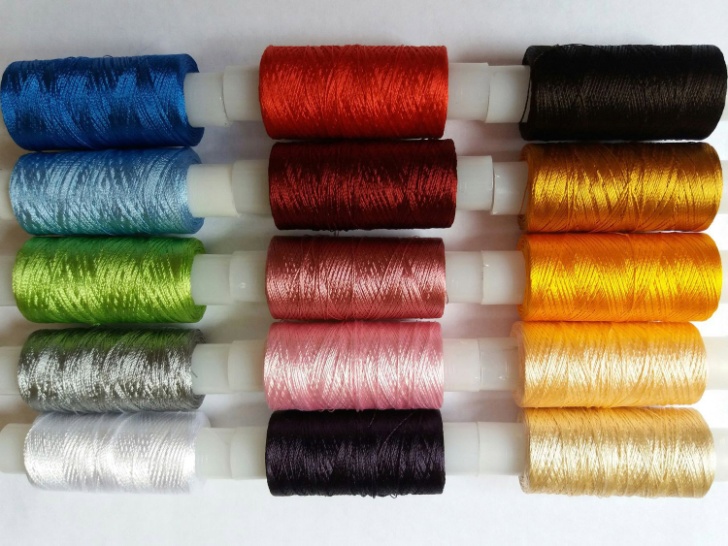 ирис
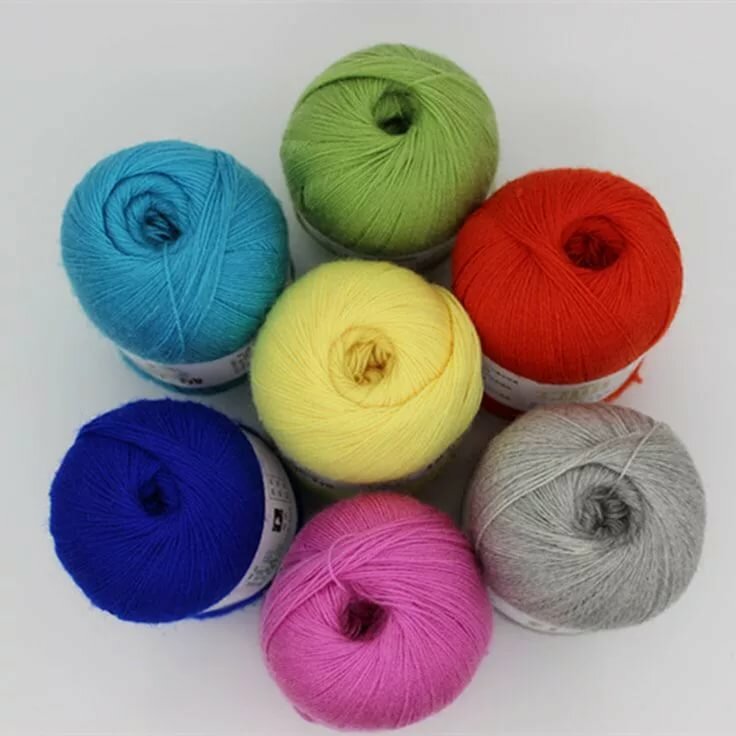 мулине
тонкий шелк
тонкие шерстяные нитки
Образцы рисунков для вышивки
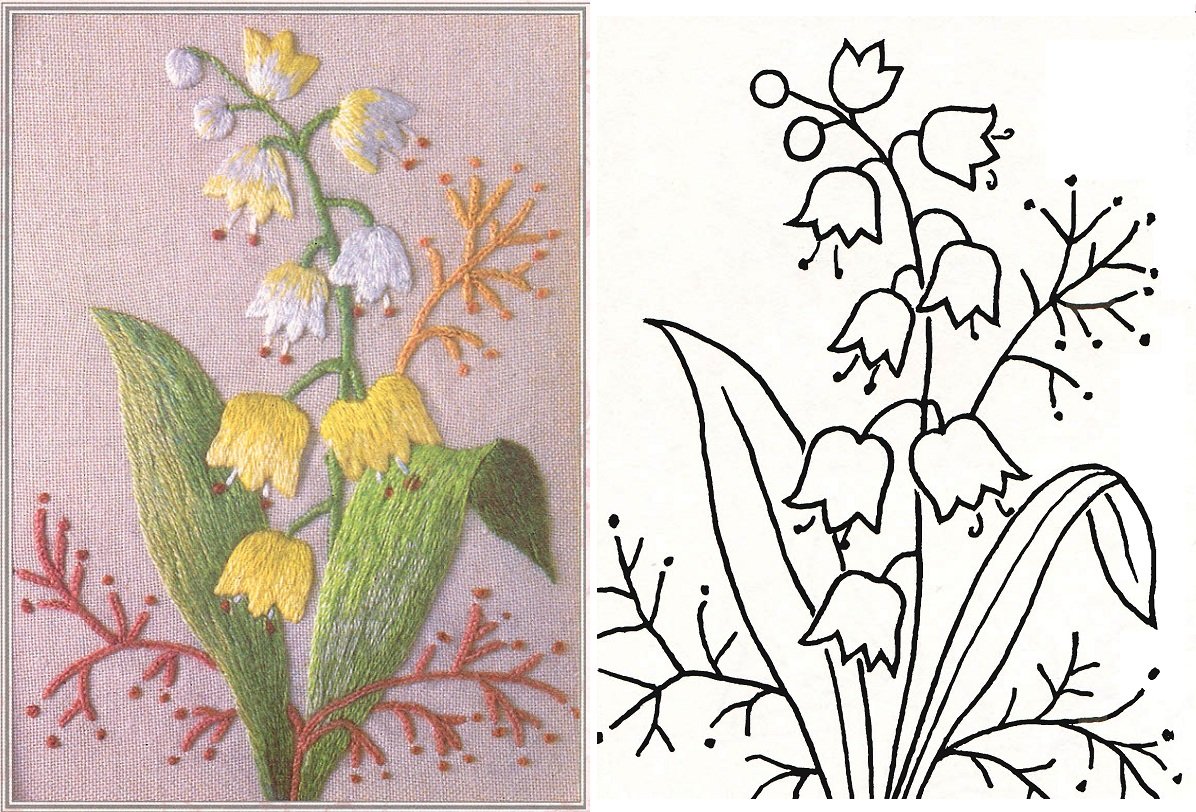 Последовательность выполнения
вышивки гладью
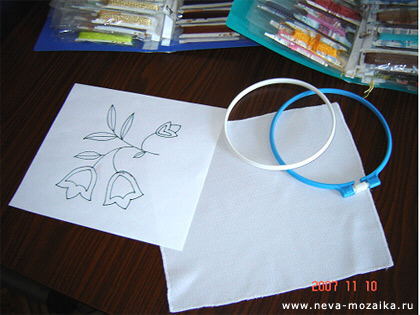 1. Выбрать рисунок
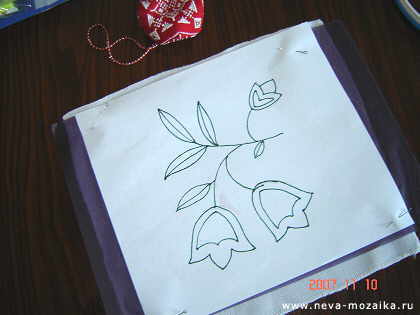 2. Закрепить на ткани
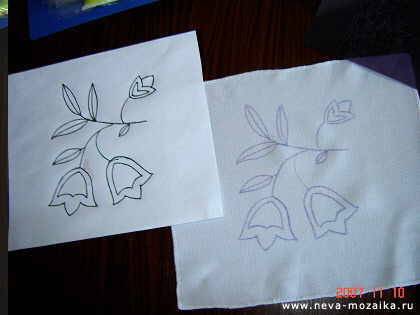 3. Перевести на ткань
4. Вышивка косыми стежками
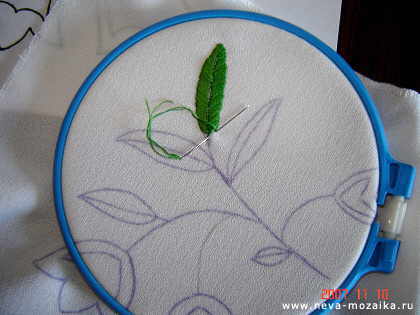 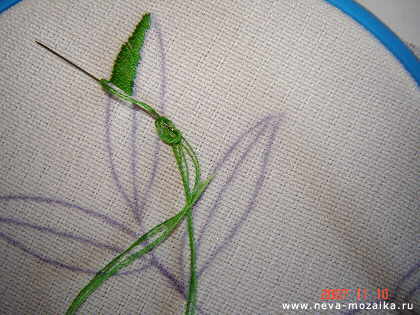 5. Вышивка стебельчатым швом
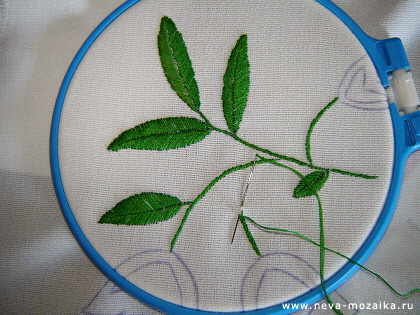 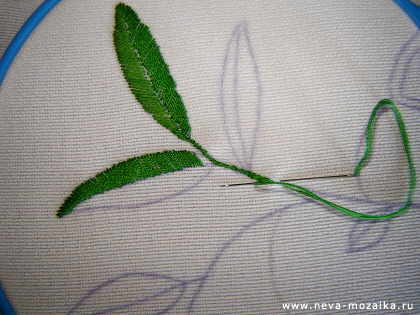 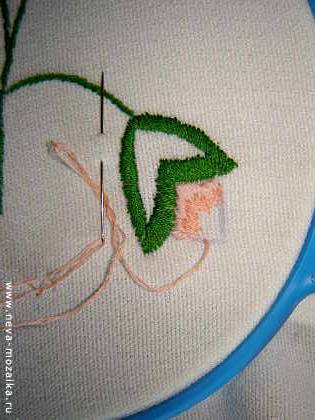 6. Вышивка  гладью бутона
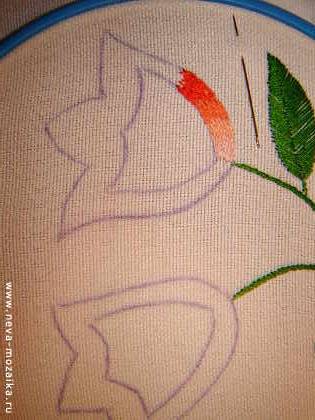 7. Вышивка цветка  гладью
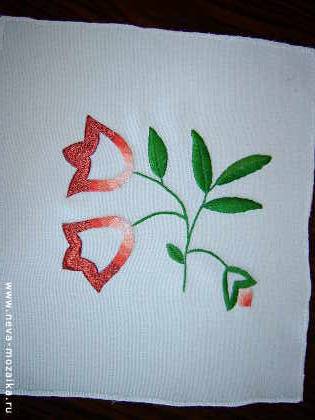 8. Готовая работа
Древнее искусство русской вышивки всегда современно. Нет в России уголка, в котором бы не сложились собственные традиции вышивания – излюбленные узоры, цветовая гамма, приемы выполнения вышивки.Мы – наследники прекрасных традиций прошлого и гордимся этим!
.
.
Спасибо за  внимание!!!
.